DEUTSCH
7
Klasse
THEMA DER STUNDE:

„Tourismus in Deutschland und in Usbekistan“
PLAN DER STUNDE:
Wir lernen Wörter
Wir lesen den Text
Wir lernen Hauptsehenswürdigkeiten kennen
Wir machen Übungen
Selbständige- Arbeit
Wir lernen Wörter:
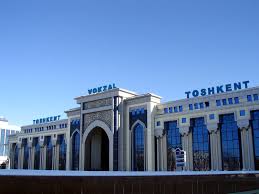 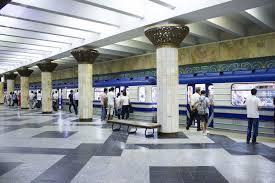 Die 
U-Bahn
Der Bahnhof
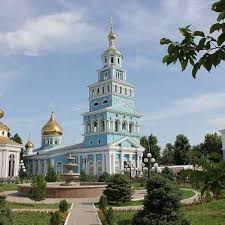 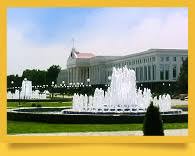 Der 
Springbrunnen
Die Kirche
Wir lernen Wörter:
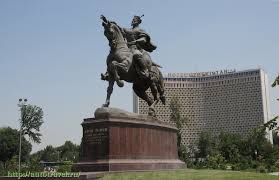 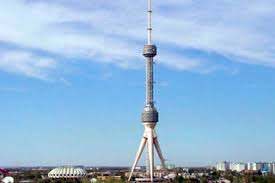 Der Fernsehturm
Das Denkmal
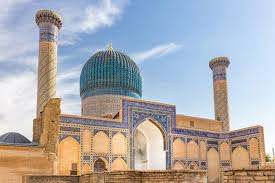 Die        Moschee
Eine Reise durch Usbekistan
Eine Reise durch Deutschland
Brandenburger Tor in Berlin
Burg Eltz in Koblenz,
Deutschland
Mustakillik Platz,
Taschkent
Minorai Kaljan,
Buchara
Registan Platz
Samarkand
Elbphilarmonie
Hamburg
Amirsay, Das Tschimgan -Gebirge
Taschkent
Quiz
Frage 1. Wie viele Einwohner hat Deutschland?

80,2 Millionen 

802 Tausend 

75,3 Tausend
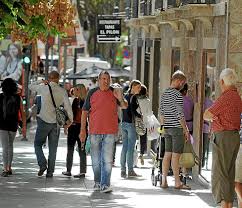 Quiz
Frage 2. Wie heißen die größten Flüsse, die durch Deutschland fließen? 

Mosel, Elbe und Lahn

Main, Spree und Ruhr

Rhein, Elbe und Donau
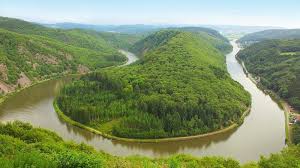 Quiz
Frage 3. Zu welchem Kontinent gehört Deutschland?

Europa 

Afrika

Asien
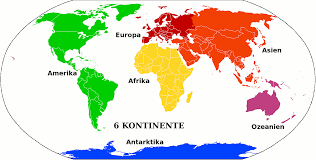 Quiz
Frage 4. Welche ist der höchste Berg Deutschlands?

Die Zugspitze

Das Matterhorn 

Der K2
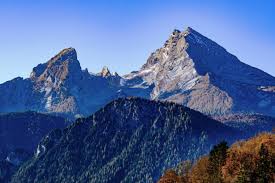 Quiz
Frage 5. In welchem Bundesland leben die meisten Menschen?

Hamburg 

Bayern

Nordrhein- Westfalen
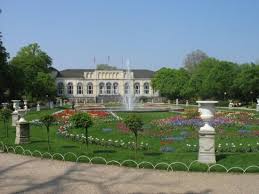 Quiz
Frage 6. Aus wie vielen Bundesländern besteht die Bundesrepublik Deutschland?

15

16

17
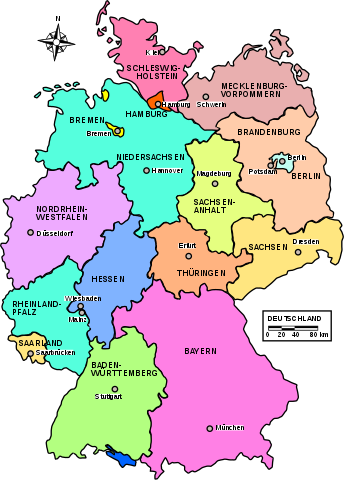 Quiz
Frage 7. Welche Farben sind in der Flagge von Deutschland zu sehen?

Grün, Rot und Orange
 
Pink, Blau und weiß

Schwarz, Rot und Gold
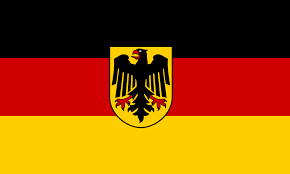 Quiz
Frage 8. Woher hat die Silberstraße im Erzgebirge ihren Namen?

Dort fahren nur silberfarbene Autos.

Der Straßenbelag schimmert silbrig, wenn die Sonne scheint. 

Über die Straße wurde früher Silber transportiert.
Quiz
Frage 9. Wie heißt die Hauptstadt von 
Rheinland-  Pfalz? 

Mainz 

Mais

Minz
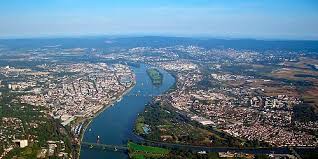 Quiz
Frage 10. Wie heißt der Geldschein in Deutschland?

Euro 

Summ

Dollar
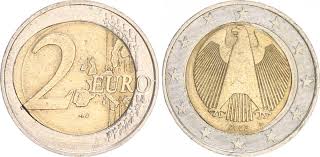 Selbständige-arbeit
Wählen Sie eine Sehenswürdigkeit in Deutschland und in Usbekistan und beschreiben Sie.
Seite 10-11 Übung 11, 12, 13. (Lesen Sie den Text, unterstreichen Sie die wichtige Informationen und kreuzen Sie an, welches Bild zu welchem Text passt? Übung 12)
Ende der Stunde
Unsere Stunde ist zu Ende.
Danke für Aufmerksamkeit!
Auf Wiedersehen!